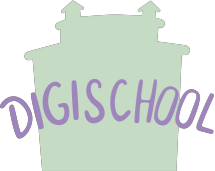 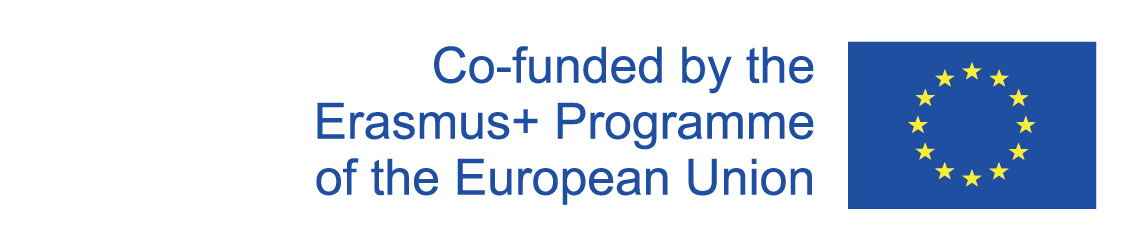 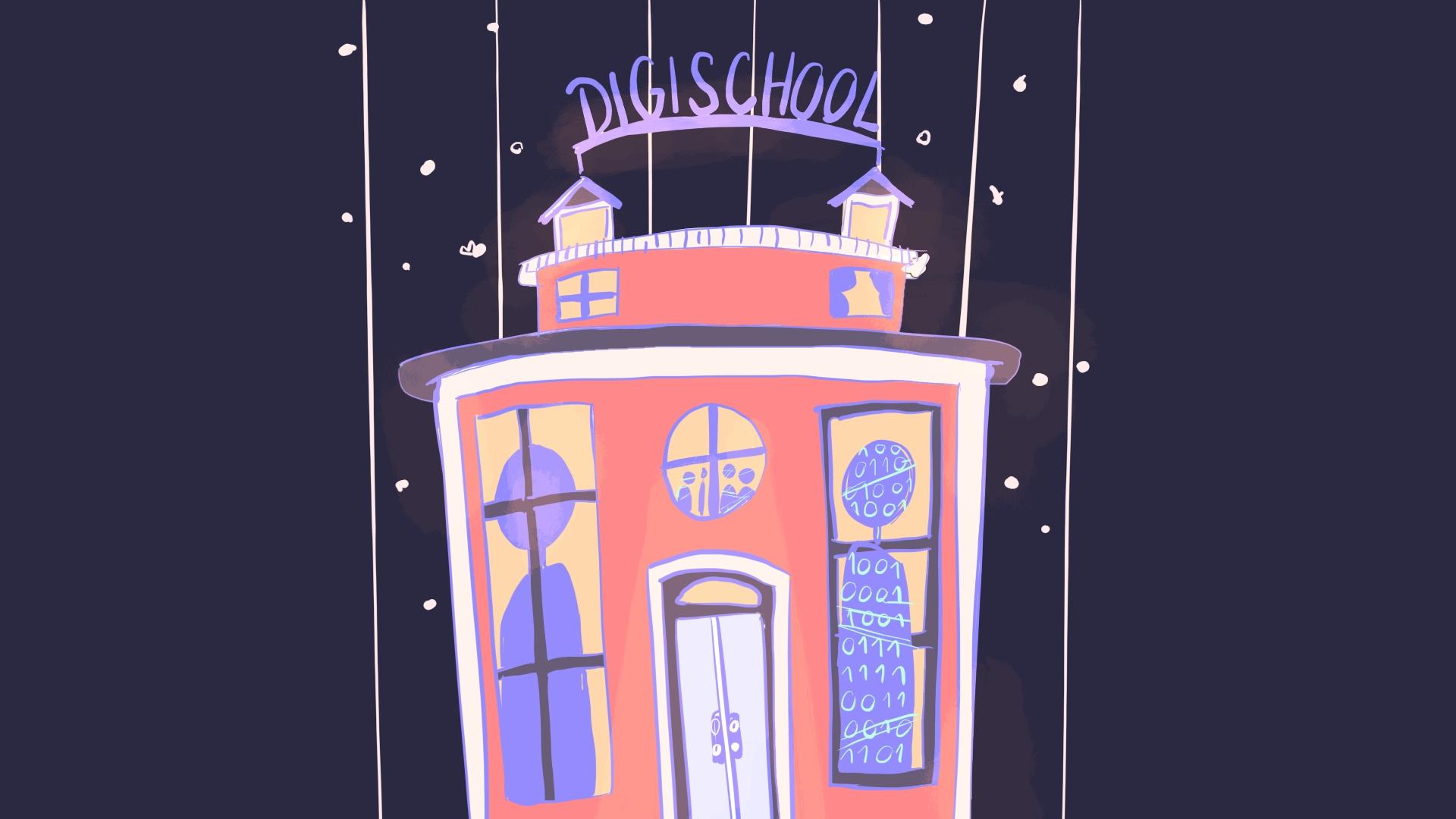 Digi school: DEJEPIS
2020-1-SK01-KA226-SCH-094350
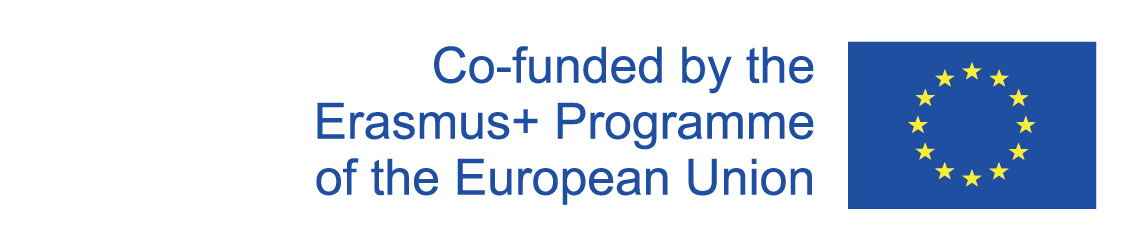 SUBJECT: SEMINÁR Z DEJEPISU
 SPECIFICATION: 
 AGE OF STUDENTS: 17 - 18
 1 LESSON : 45 min
2020-1-SK01-KA226-SCH-094350
‹#›
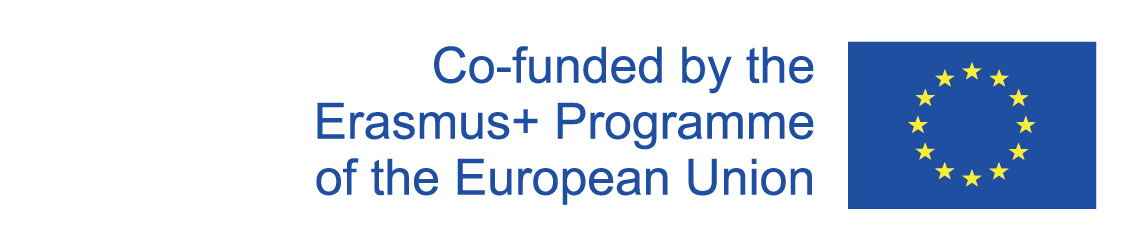 01
Politika Slovenského štátu
02
Umiernení politici
Radikálni politici
03
Edukačné materiály
04
2020-1-SK01-KA226-SCH-094350
‹#›
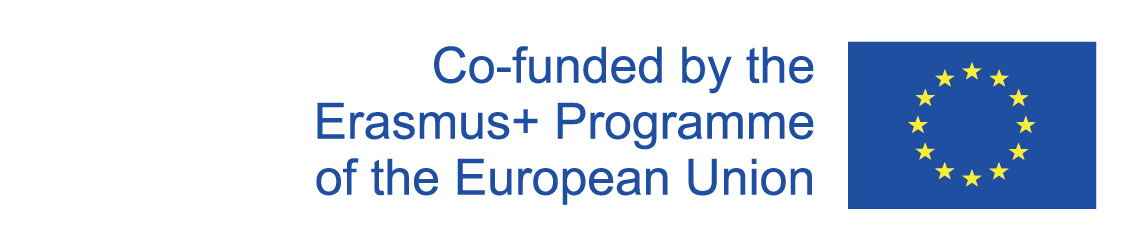 1
Politika Slovenského štátu
2020-1-SK01-KA226-SCH-094350
‹#›
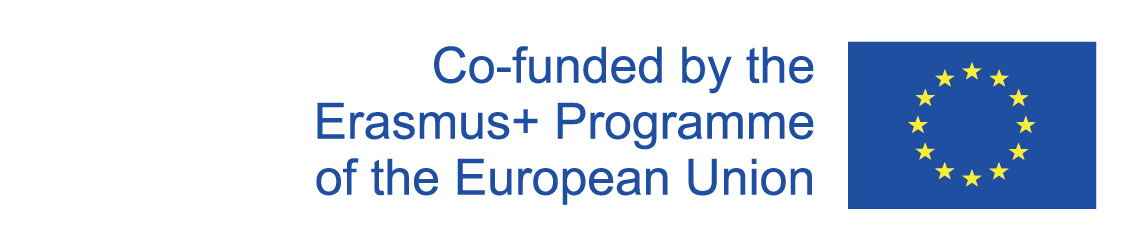 Všeobecné informácie
zahraničná politika
   uznalo nás 27 štátov 
   rokovania v Salzburgu
   beratéri
   účasť vo vojne po boku Nemecka
2020-1-SK01-KA226-SCH-094350
‹#›
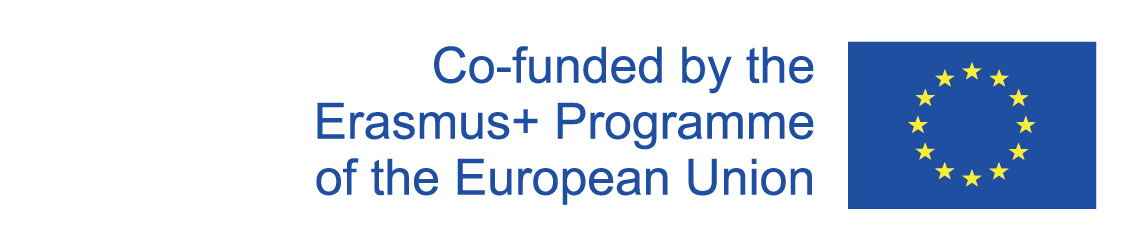 vnútorná politika
   prijatie ústavy
   autoritatívny režim
   HSĽS
   Hlinkova Garda
Hlinkova Mládež
tlač
2020-1-SK01-KA226-SCH-094350
‹#›
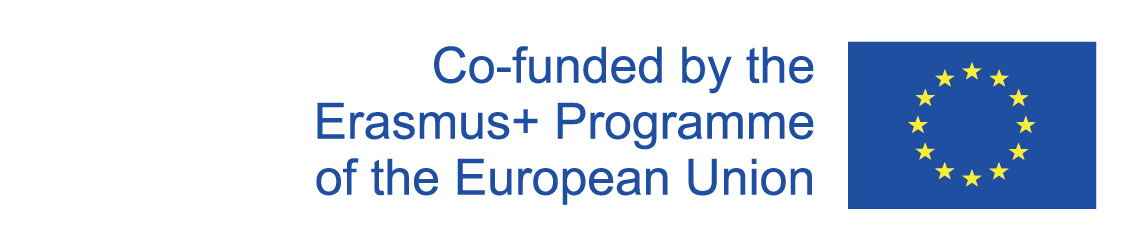 2
Umiernení politici
2020-1-SK01-KA226-SCH-094350
‹#›
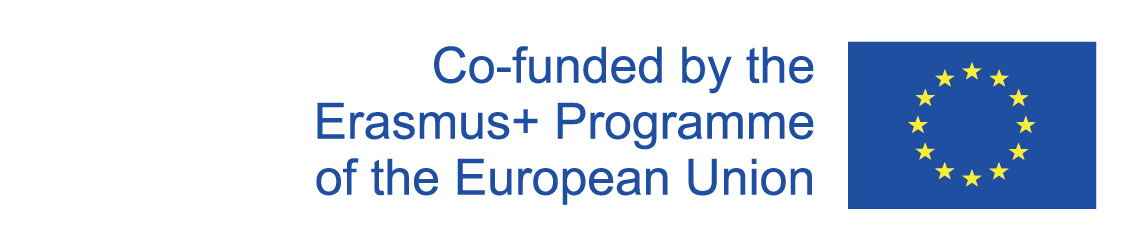 Všeobecné informácie
Jozef Tiso
13.10.1887 Bytča – 18.4.1947 Bratslava
štúdium
pôsobenie
politická kariéra
súdny proces
2020-1-SK01-KA226-SCH-094350
‹#›
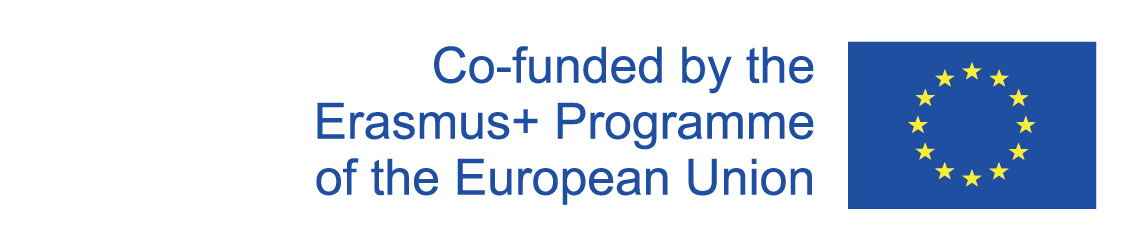 3
Radikálni politici
2020-1-SK01-KA226-SCH-094350
‹#›
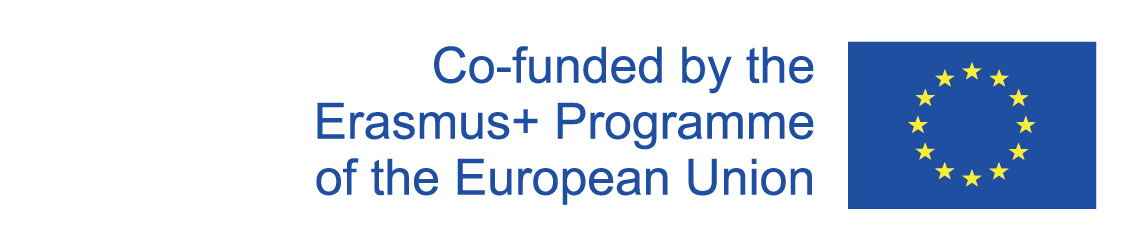 Všeobecné informácie
Alexander Mach
pôsobenie
súdny proces
Vojtech Tuka
pôsobenie
súdny proces
2020-1-SK01-KA226-SCH-094350
‹#›
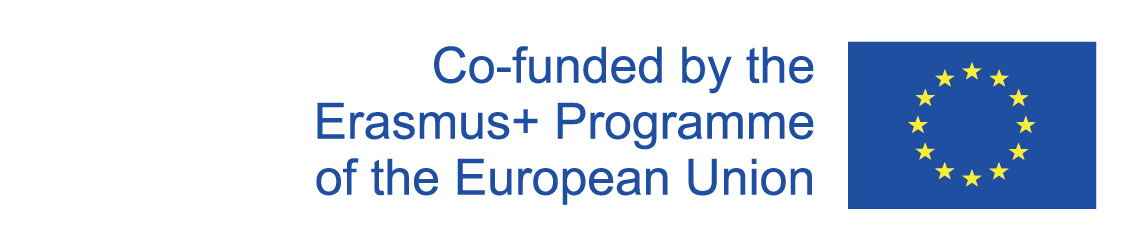 Edukačné materiály
Politici Slovenského štátu - hľadanie párov
Politici Slovenského štátu – osemsmerovka
Politici Slovenského štátu - študijný materiál
2020-1-SK01-KA226-SCH-094350
‹#›
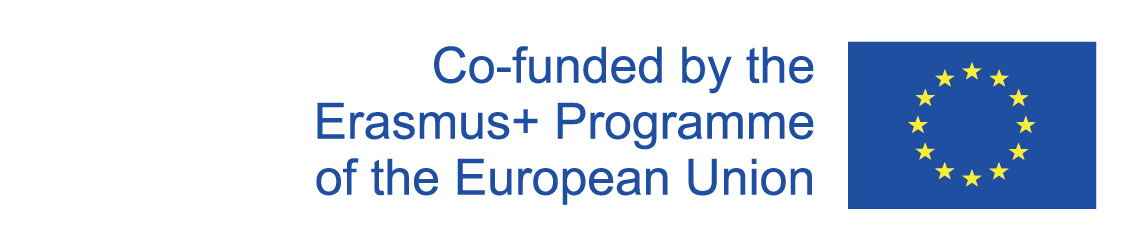 ZDROJE
FIAMOVÁ,Martina – HLAVINKA, Ján. Kapitoly z dejín holokaustu na Slovensku. Bratislava 2015.
2020-1-SK01-KA226-SCH-094350
‹#›
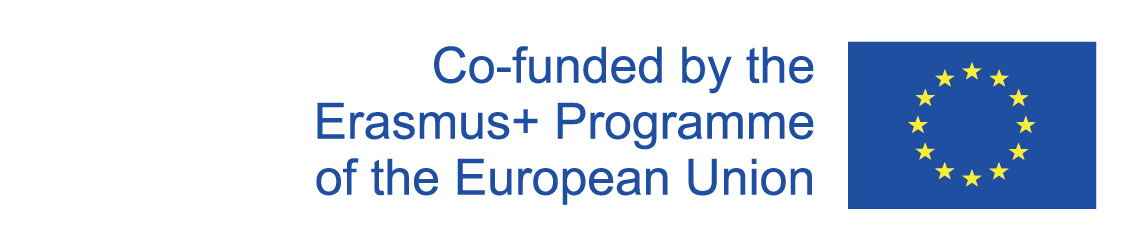 EN The European Commission's support for the production of this publication does not constitute an endorsement of the contents, which reflect the views only of the authors, and the Commission cannot be held responsible for any use which may be made of the information contained therein.
SK Podpora Európskej komisie na výrobu tejto publikácie nepredstavuje súhlas s obsahom, ktorý odráža len názory autorov, a Komisia nemôže byť zodpovedná za prípadné použitie informácií, ktoré sú v nej obsiahnuté.
2020-1-SK01-KA226-SCH-094350
‹#›